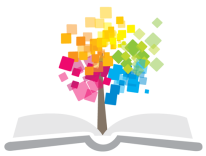 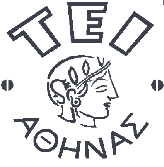 Ανοικτά Ακαδημαϊκά Μαθήματα στο ΤΕΙ Αθήνας
Λιθογραφία - Offset
Ενότητα 7:  Χρώμα και διαδικασίες ταυτοποίησης από RGB σε CMYK στην εκτυπωτική όφσετ

Σπυρίδων Νομικός, PhD
Τμήμα Γραφιστικής
Κατεύθυνση Τεχνολογίας Γραφικών Τεχνών
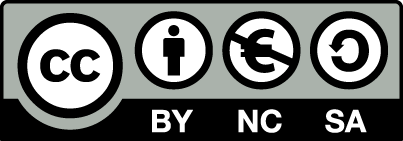 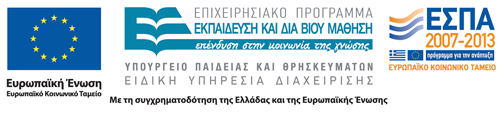 Τι είναι χρώμα;
Ανθρώπινο μάτι και χρωματική αντίληψη
  Η μετάφραση του χρωματικού ερεθίσματος από το μάτι και η τριχρωματική όραση
Ακτινοβολία και ορατό φάσμα
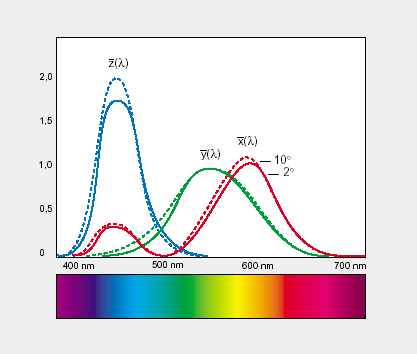 Φωτισμός επιφάνειας και ανάκλαση φωτός
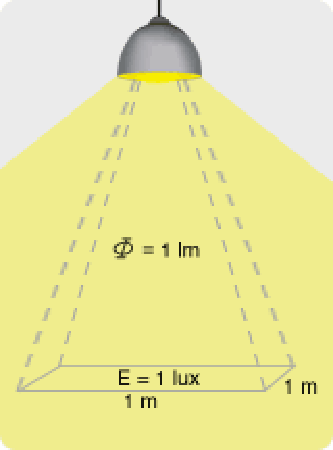 Οι χρωματικές ιδιότητες των υλικών αντικειμένων εξαρτάται από την επίδραση τους στο φως που πέφτει στην επιφάνεια τους
Θερμοκρασία χρώματος και φωτεινές πηγές
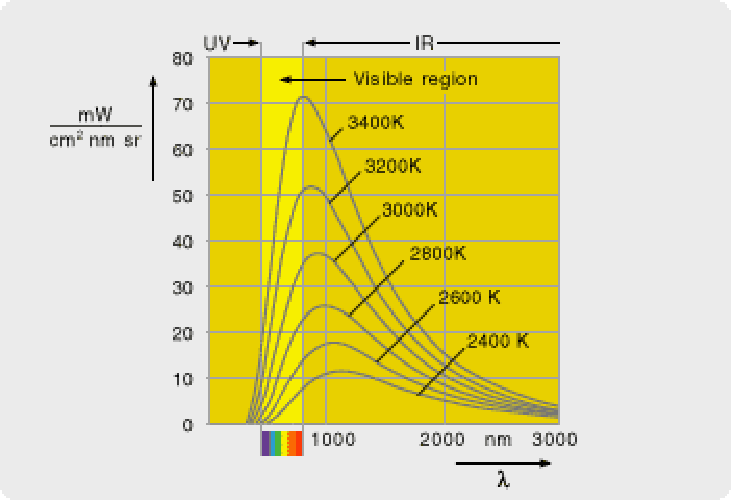 Ορισμός θερμοκρασίας χρώματος
Κατηγορίες φωτεινών πηγών
Θερμοκρασία χρώματος και χρωματική αντίληψη
Βασικές μέθοδοι αναπαραγωγής χρώματος
Προσθετική μέθοδος
Αφαιρετική μέθοδος
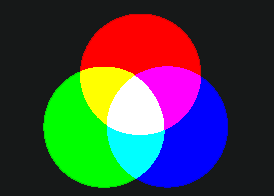 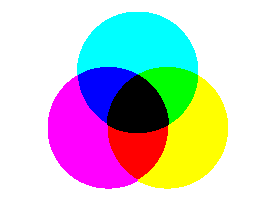 Το μαύρο μπορεί να δημιουργηθεί από ίσες ποσότητες κυανού, Ματζέντα και κίτρινου:
Κυανό +ματζέντα + κίτρινο = μαύρο
Κυανό +ματζέντα = μπλε
Κυανό +κίτρινο = πράσινο
Ματζέντα + κίτρινο = κόκκινο
Η αφαιρετική μέθοδος αφορά χρωστικές
Το λευκό αποτελείται από ίσες ποσότητες κόκκινης, μπλε, πράσινης ακτινοβολίας:
Κοκκίνο + πράσινο + μπλε = λευκό
Κόκκινο + πράσινο = κίτρινο
Κοκκίνο + μπλε = ματζέντα
Πράσινο + μπλε = κυανό
Η προσθετική μέθοδος αφορά ακτινοβολίες
Η αφαιρετική μέθοδος στην εκτύπωση
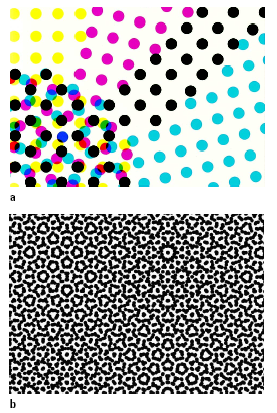 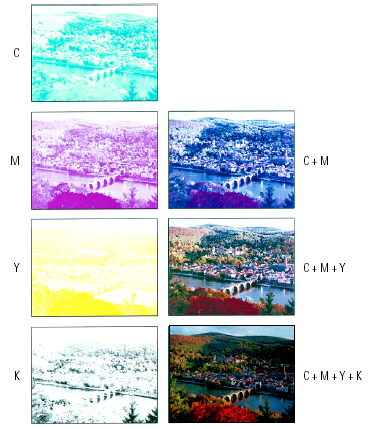 Διαφορετικές ποσότητες κυανού, ματζέντα και κίτρινου μελανιού δημιουργούν τις χρωματικές διαβαθμίσεις των εικόνων
Η χρήση του μαύρου μελανιού: μη ιδανικές cmy χρωστικές
Χρωματομετρία 1/2
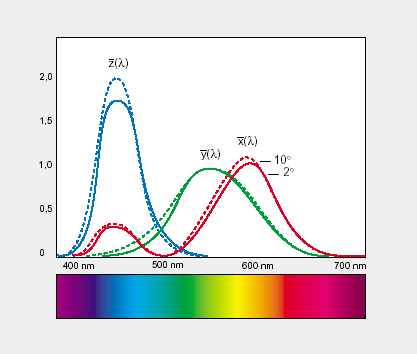 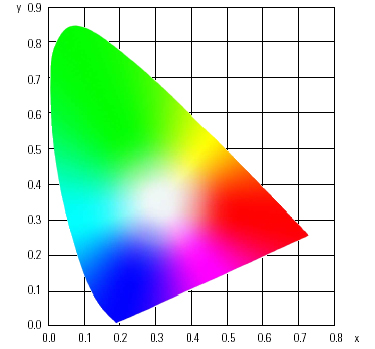 Από τη φασματομετρία στη χρωματομετρία : σύστημα cie μετατροπές φασματομετρικών μεγεθών σε συντεταγμένες καρτεσιανού συστήματος
Χρωματομετρία 2/2
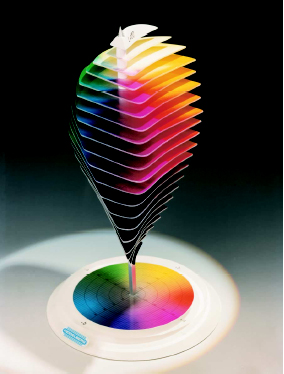 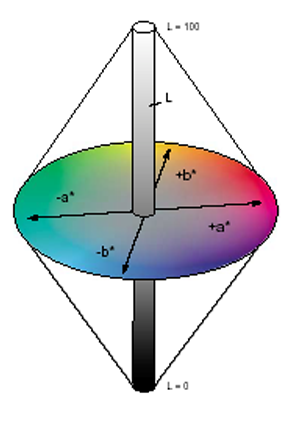 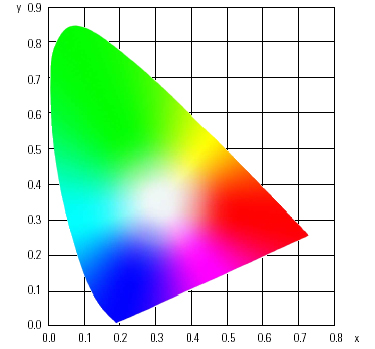 L = 100
L = 0
Βασικές ιδιότητες χρώματος
Απόχρωση
Φωτεινότητα
Βαθμός κόρου
Θερμοκρασία χρώματος
Συσκευές μέτρησης χρώματος και χρωματικών διαφορών
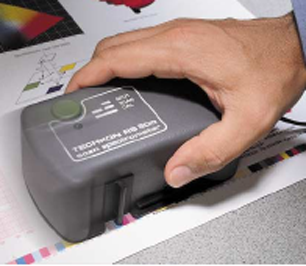 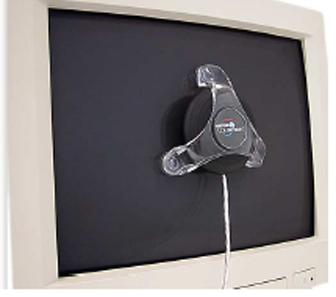 Πυκνόμετρα
Χρωματόμετρα
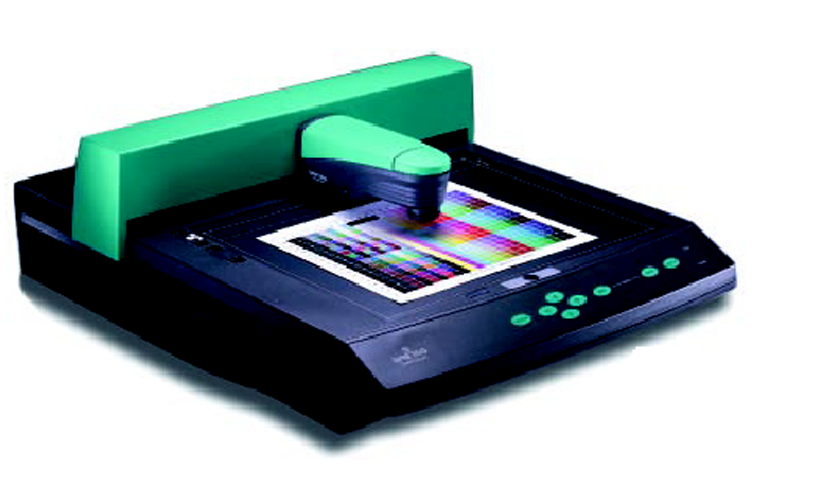 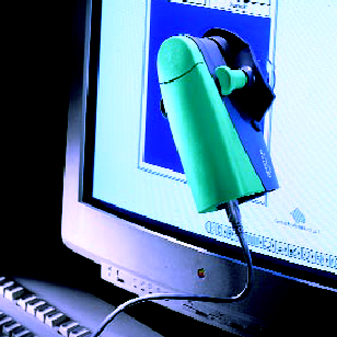 Σπεκτροφωτόμετρα
Μηχανήματα γραφικών τεχνών και χρωματική πληροφορία
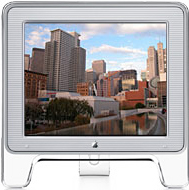 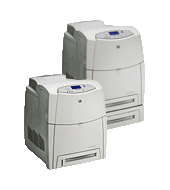 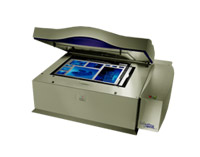 Monitor RGB
Scanner RGB
Κάθε μηχάνημα «αντιλαμβάνεται» το χρώμα διαφορετικά. Πως μπορούμε να «μεταφράσουμε» τη χρωματική πληροφορία από το ένα μηχάνημα στο άλλο;
CMYK εκτυπωτή ή δοκιμίου
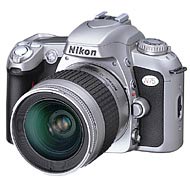 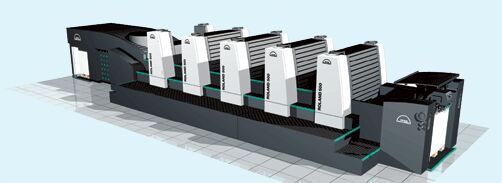 RGB φωτογραφικής μηχανής
CMYK εκτυπωτικής μηχανής
Μετάφραση χρωματικής πληροφορίας
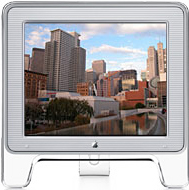 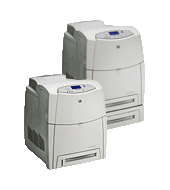 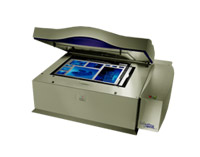 Monitor RGB
CMYK εκτυπωτή ή δοκιμίου
Scanner RGB
ΧΡΩΜΑΤΙΚΟΣ ΧΩΡΟΣ ΑΝΕΞΑΡΤΗΤΟΣ ΑΠΟ ΤΟ ΜΗΧΑΝΗΜΑ : Lab
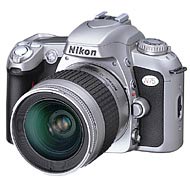 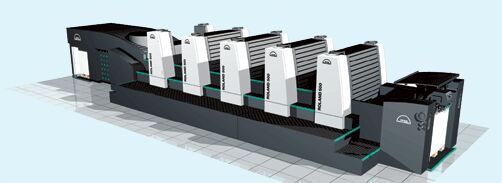 RGB φωτογραφικής μηχανής
CMYK εκτυπωτικής μηχανής
Μετάφραση χρωματικής πληροφορίας
Στόχος 1ος: η αναπαραγωγή της χρωματικής πληροφορίας του πρωτοτύπου στα διαδοχικά στάδια της παραγωγής, όσο το δυνατόν πιστότερα
Στόχος 2ος: η σταθερότητα του χρωματικού αποτελέσματος κάθε φορά που τα δεδομένα της παραγωγής είναι όμοια
Λύση: 
Α)καλιμπράρισμα
Β) η δημιουργία icc profile
Καλιμπράρισμα
Καλιμπράρισμα είναι η ρύθμιση των συσκευών και μηχανήματων, με βάση προκαθορισμένα standards, ώστε η απόδοση τους να είναι σταθερή
Η δημιουργία icc profile για κάθε μηχάνημα γίνεται μετά το καλιμπράρισμα
ICC RGB Profiles
L blue
= a blue
    b blue
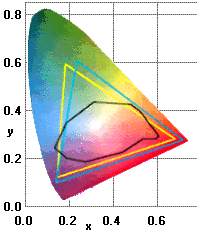 L green
= a green
    b green
L red
= a red
    b red
RGB πρωτοτύπου
Lab
RGB profile
Δημιουργία ICC RGB profile
Καλιμπράρισμα και τελική δημιουργία monitor profile με χρήση χρωματόμετρου ή σπεκτροφωτόμετρου
Χρήση του monitor profile ως προεπιλογή απεικόνισης
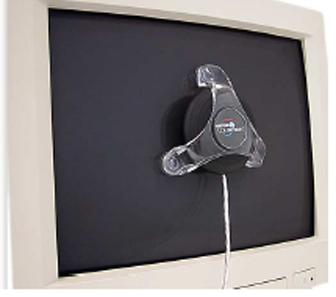 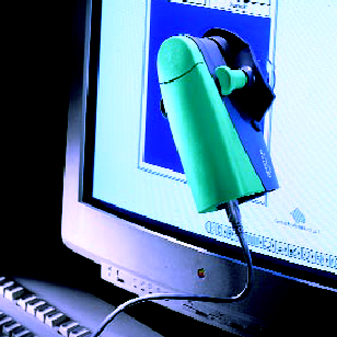 Σπεκτροφωτόμετρο
Χρωματόμετρο
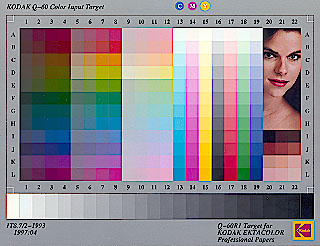 Άνοιγμα του σκαναρισμένου αρχείου σε πρόγραμμα δημιουργίας profile
Χρήση του profile ως προεπιλογή για κάθε πρωτότυπο που σκανάρεται στο συγκεκριμένο scanner
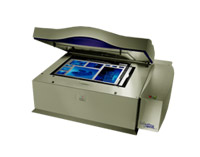 Scanner
Πρωτότυπο Q 60
ICC CMYK profiles
L black
= a black
    b black
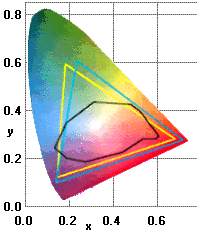 L yellow
= a yellow
    b yellow
L magenta
= a magenta
    b magenta
L cyan
= a cyan
    b cyan
CMYK Πρωτοτύπου
Lab
CMYK profile
Δημιουργία ICC CMYK profile
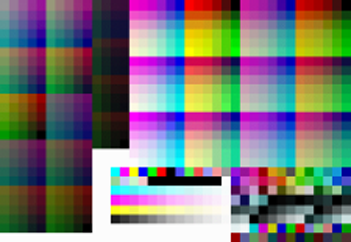 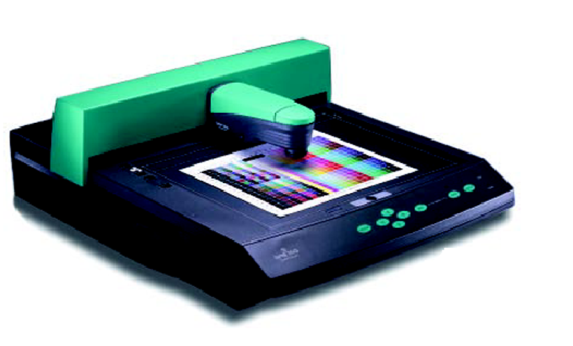 Μέτρηση του ΙΤ8 με σπεκτροφωτόμετρο
Εκτύπωση αρχείου IT8 ISO-12642
Επιλογή του μετρημένου ΙΤ8 σε πρόγραμμα δημιουργίας profile
Χρήση του profile σε κάθε επεξεργαζόμενη φωτογραφία
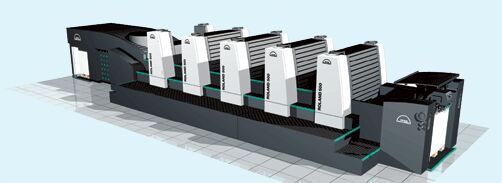 Πιεστήριο
Χρωματικοί χώροι και color gamuts
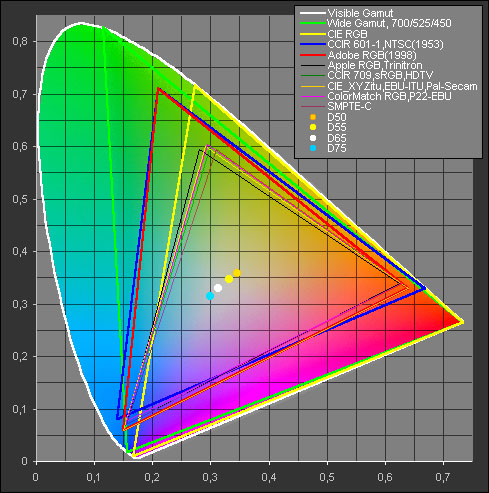 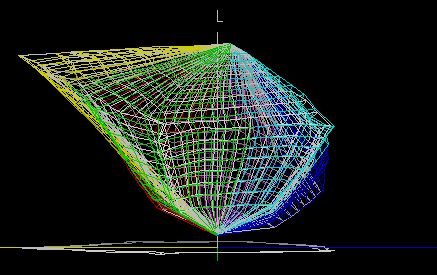 Χρωματικοί χώροι Lab, RGB, CMYK
RGB και CMYK profile στην πράξη 1/2
Η χρήση των profile στα στάδια της παραγωγής
Μετατροπές της RGB χρωματικής πληροφορίας σε CMYK
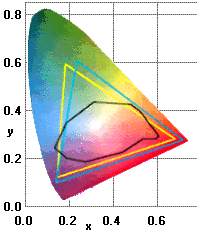 Lab
MONITOR RGB
SCANNER RGB
PRINTER CMYK
RGB και CMYK profile στην πράξη 2/2
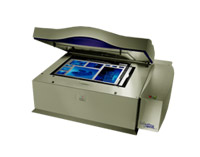 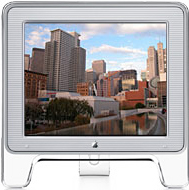 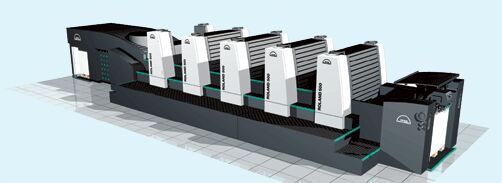 Color Matching Module
Lab
RGB PROFILE
CMYK PROFILE
Color matching module: μηχανισμός αντιστοίχισης των lab τιμών του RGB σε lab τιμές του CMYK. Η αντιστοιχία βασίζεται στο rendering intent που χρησιμοποιείται
Διεθνή standards και διαδικασίες τυποποίησης
Διεθνή standards κατά την εφαρμογή  color management  
στη ροή  εκτυπωτικής παραγωγής
Ο φωτισμός d50 (5000 ok) και οι εφαρμογές του
Προδιαγραφές συσκευών μέτρησης
Colormatch rgb
Μετρήσεις σε μαύρο υπόστρωμα
ΑΝΑΜΕΝΟΜΕΝΕΣ lab ΤΙΜΕΣ
Iso, din, fogra
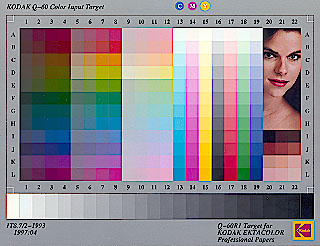 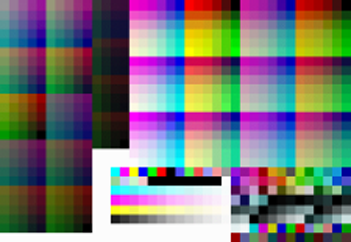 Q60
IT8 ISO-12642
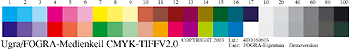 FOGRA CMYK COLOR STRIP
Βασισμένη στο ΙΤ8 ISO-12642
Τέλος Ενότητας
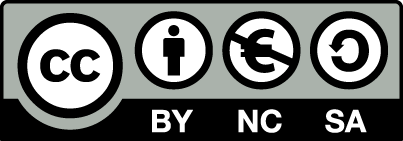 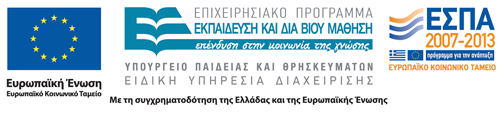 Σημειώματα
Σημείωμα Αναφοράς
Copyright Τεχνολογικό Εκπαιδευτικό Ίδρυμα Αθήνας, Σπυρίδων Νομικός 2014. Σπυρίδων Νομικός. «Λιθογραφία- Offset. Ενότητα 7:  Χρώμα και διαδικασίες ταυτοποίησης από RGB σε CMYK στην εκτυπωτική όφσετ». Έκδοση: 1.0. Αθήνα 2014. Διαθέσιμο από τη δικτυακή διεύθυνση: ocp.teiath.gr.
Σημείωμα Αδειοδότησης
Το παρόν υλικό διατίθεται με τους όρους της άδειας χρήσης Creative Commons Αναφορά, Μη Εμπορική Χρήση Παρόμοια Διανομή 4.0 [1] ή μεταγενέστερη, Διεθνής Έκδοση.   Εξαιρούνται τα αυτοτελή έργα τρίτων π.χ. φωτογραφίες, διαγράμματα κ.λ.π.,  τα οποία εμπεριέχονται σε αυτό και τα οποία αναφέρονται μαζί με τους όρους χρήσης τους στο «Σημείωμα Χρήσης Έργων Τρίτων».
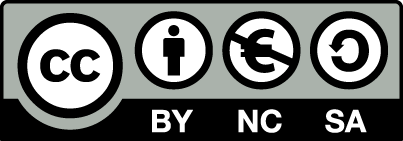 [1] http://creativecommons.org/licenses/by-nc-sa/4.0/ 

Ως Μη Εμπορική ορίζεται η χρήση:
που δεν περιλαμβάνει άμεσο ή έμμεσο οικονομικό όφελος από την χρήση του έργου, για το διανομέα του έργου και αδειοδόχο
που δεν περιλαμβάνει οικονομική συναλλαγή ως προϋπόθεση για τη χρήση ή πρόσβαση στο έργο
που δεν προσπορίζει στο διανομέα του έργου και αδειοδόχο έμμεσο οικονομικό όφελος (π.χ. διαφημίσεις) από την προβολή του έργου σε διαδικτυακό τόπο

Ο δικαιούχος μπορεί να παρέχει στον αδειοδόχο ξεχωριστή άδεια να χρησιμοποιεί το έργο για εμπορική χρήση, εφόσον αυτό του ζητηθεί.
Διατήρηση Σημειωμάτων
Οποιαδήποτε αναπαραγωγή ή διασκευή του υλικού θα πρέπει να συμπεριλαμβάνει:
το Σημείωμα Αναφοράς
το Σημείωμα Αδειοδότησης
τη δήλωση Διατήρησης Σημειωμάτων
το Σημείωμα Χρήσης Έργων Τρίτων (εφόσον υπάρχει)
μαζί με τους συνοδευόμενους υπερσυνδέσμους.
Χρηματοδότηση
Το παρόν εκπαιδευτικό υλικό έχει αναπτυχθεί στo πλαίσιo του εκπαιδευτικού έργου του διδάσκοντα.
Το έργο «Ανοικτά Ακαδημαϊκά Μαθήματα στο ΤΕΙ Αθηνών» έχει χρηματοδοτήσει μόνο την αναδιαμόρφωση του εκπαιδευτικού υλικού. 
Το έργο υλοποιείται στο πλαίσιο του Επιχειρησιακού Προγράμματος «Εκπαίδευση και Δια Βίου Μάθηση» και συγχρηματοδοτείται από την Ευρωπαϊκή Ένωση (Ευρωπαϊκό Κοινωνικό Ταμείο) και από εθνικούς πόρους.
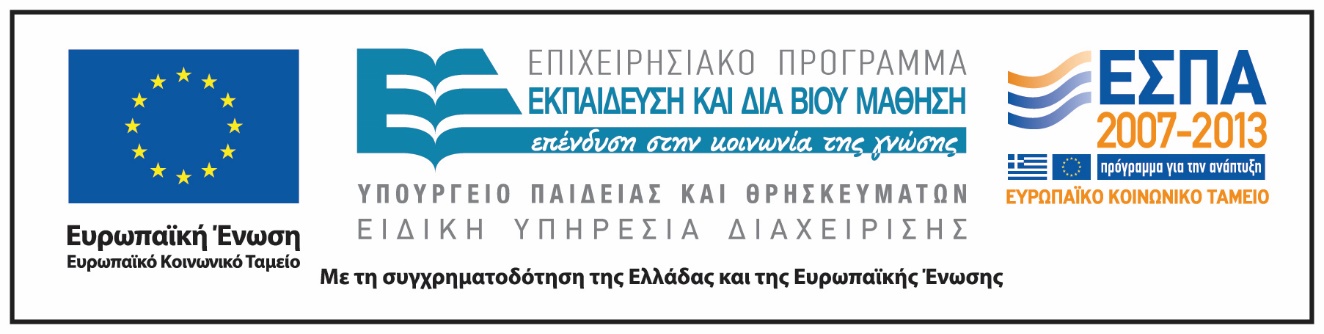